Tengelyek, csapágyak
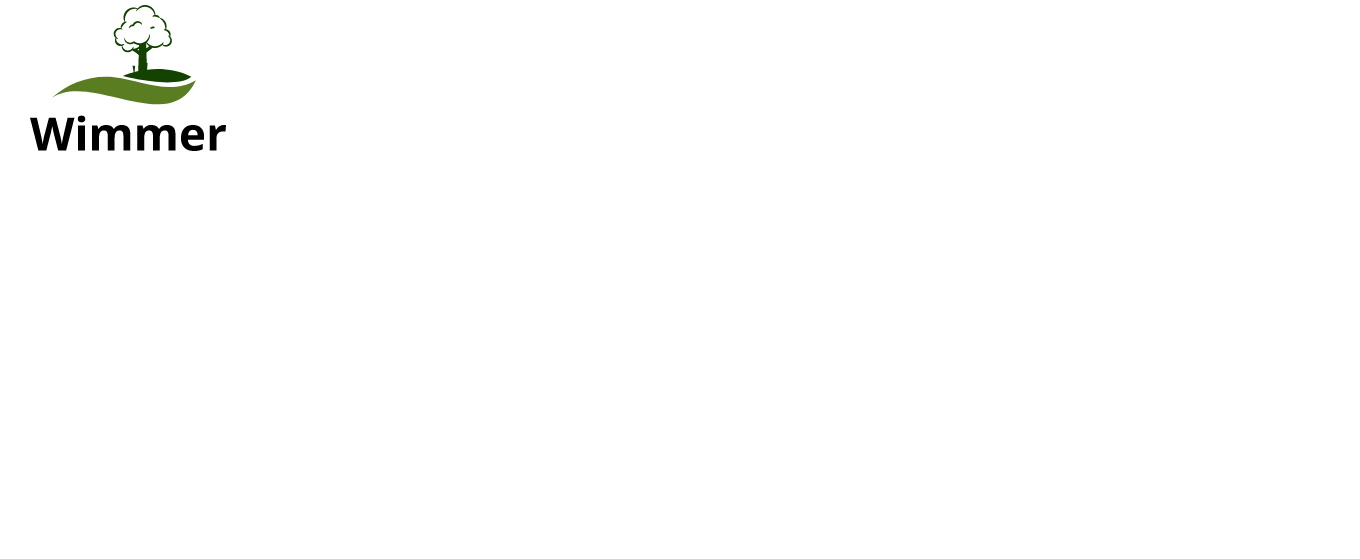 Tengelyek
Fogalma: Kör, vagy körgyűrű (cső)  keresztmetszetű, hosszúkás gépelem, amelynek feladata a gép álló és forgó részei közötti kapcsolat létrehozása, forgatónyomaték átvitele.
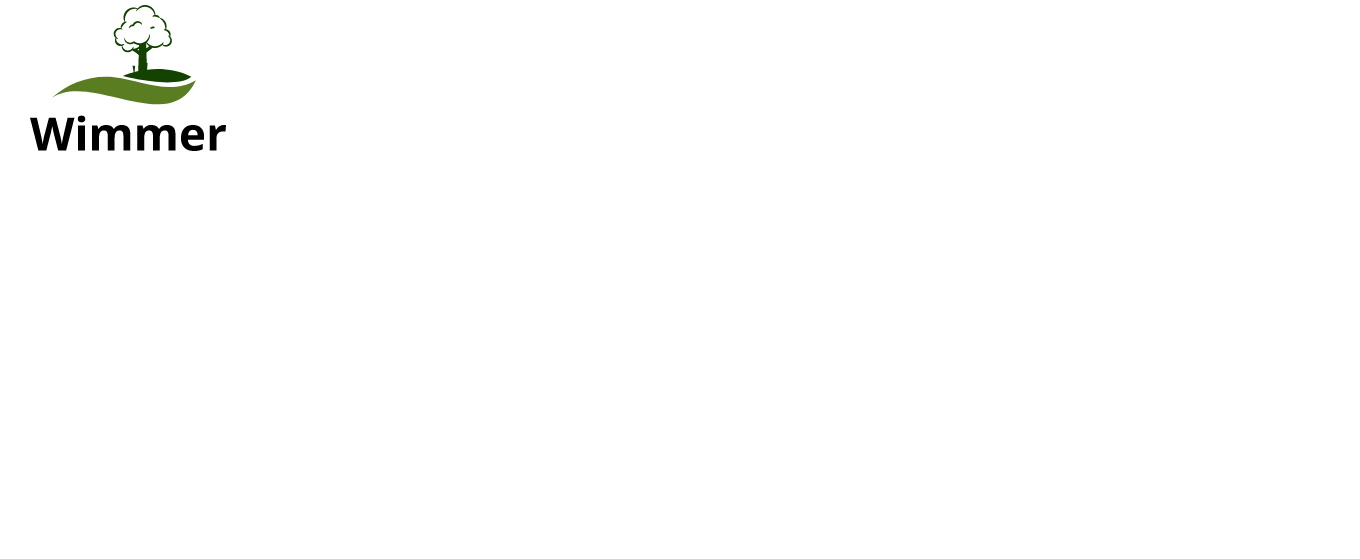 Csoportosításuk szerepük szerint:

	- álló tengely, mely forgó alkatrészt hord
	pl. 	kerékpár kerekei

	- forgó tengely, ami együtt forog a hozzá kapcsolódó 	alkatrésszel
	pl. 	vasúti kocsi kereke, traktor hajtott 	kereke
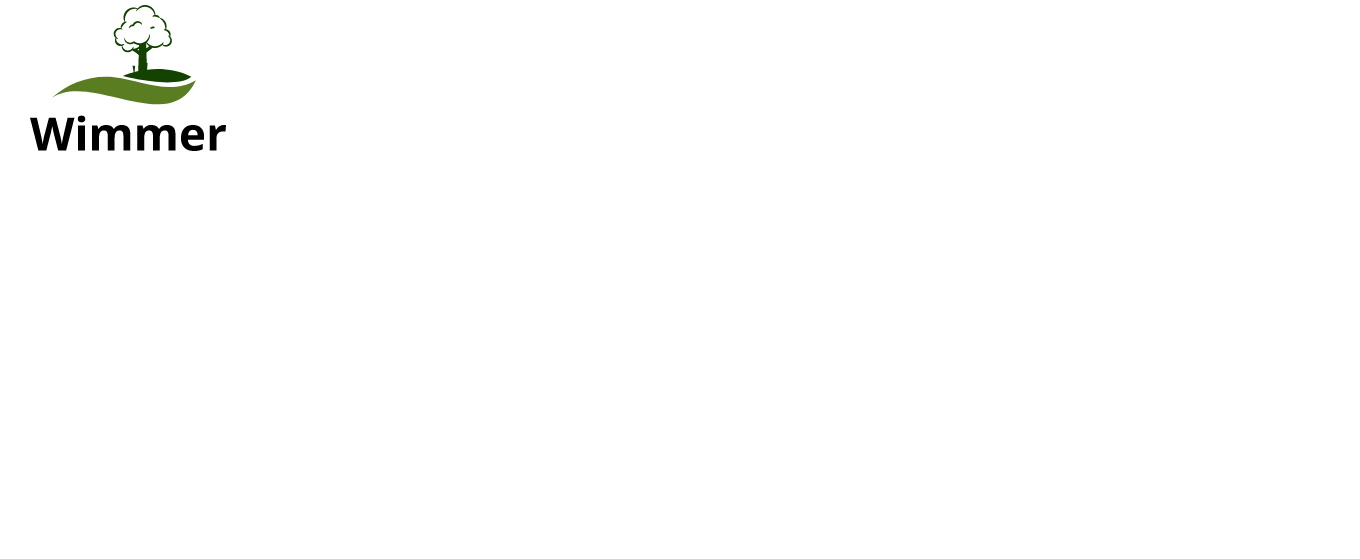 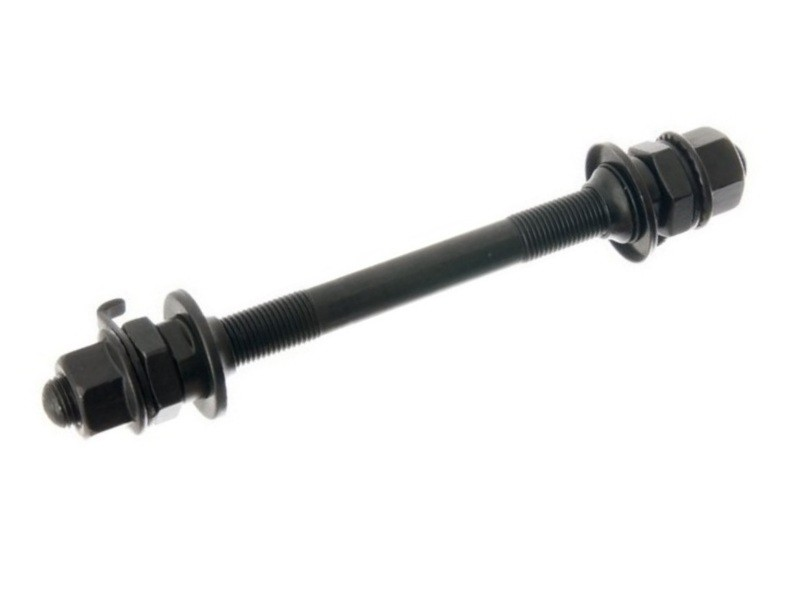 Állótengelyek
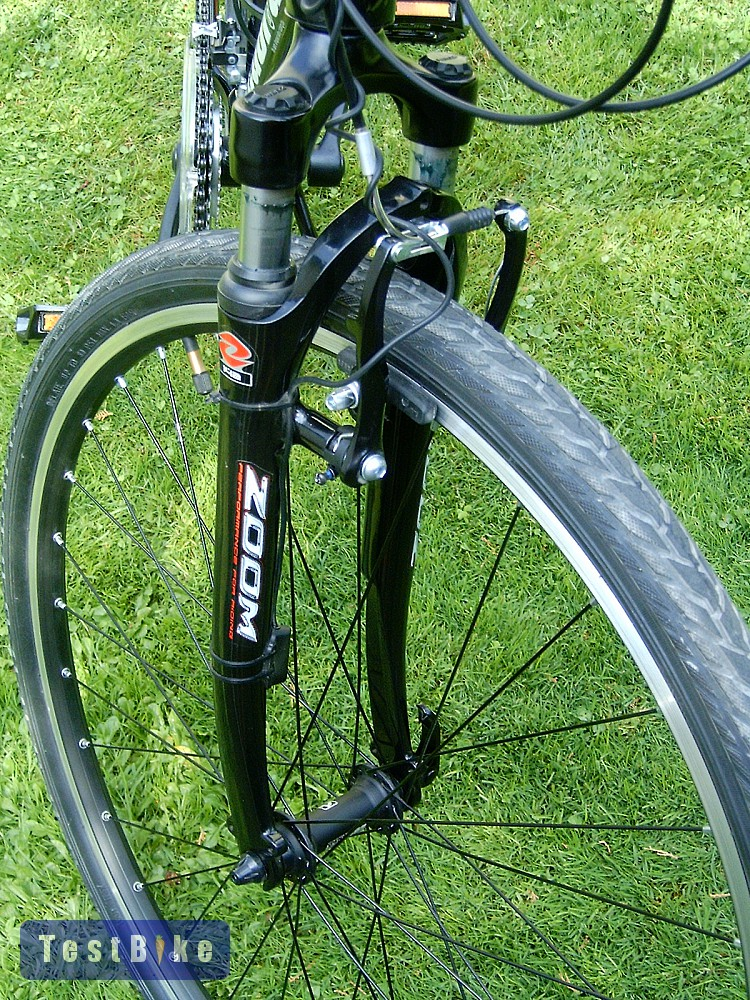 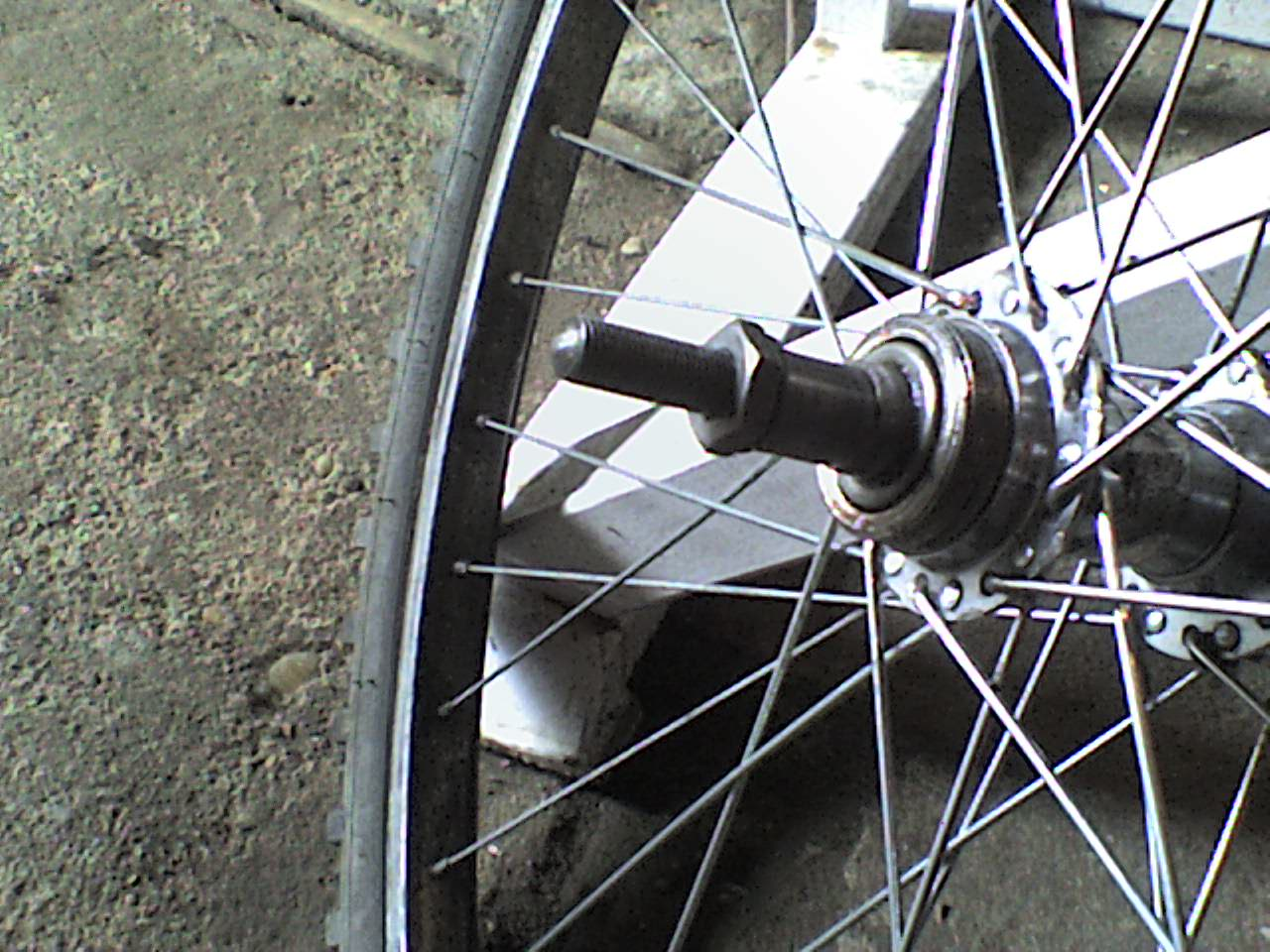 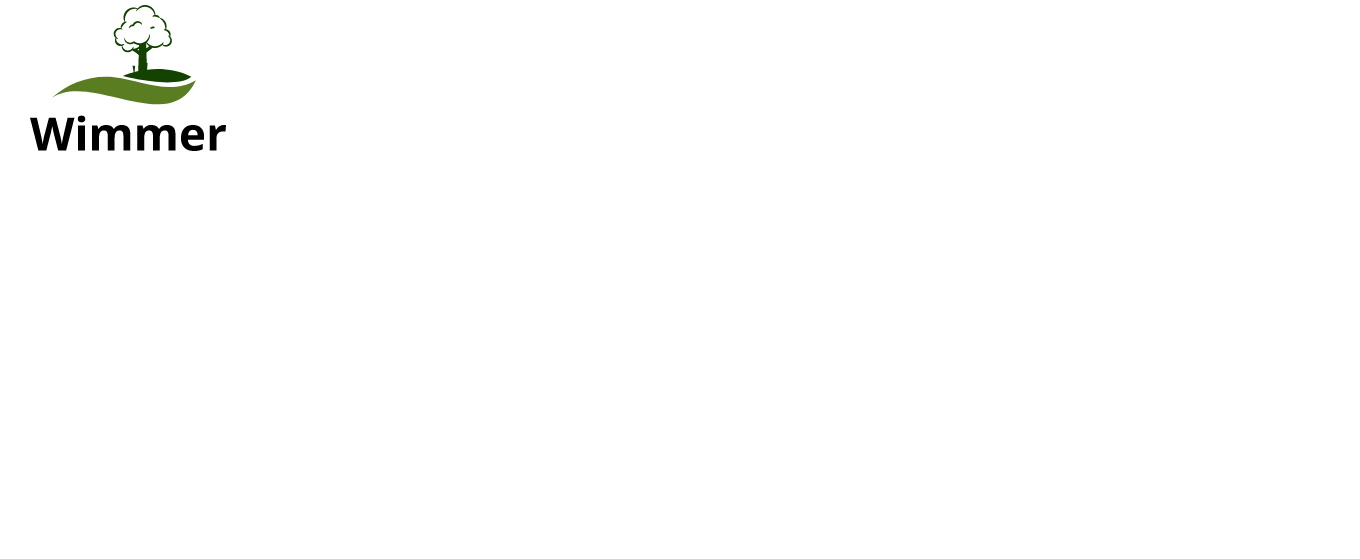 Forgótengely
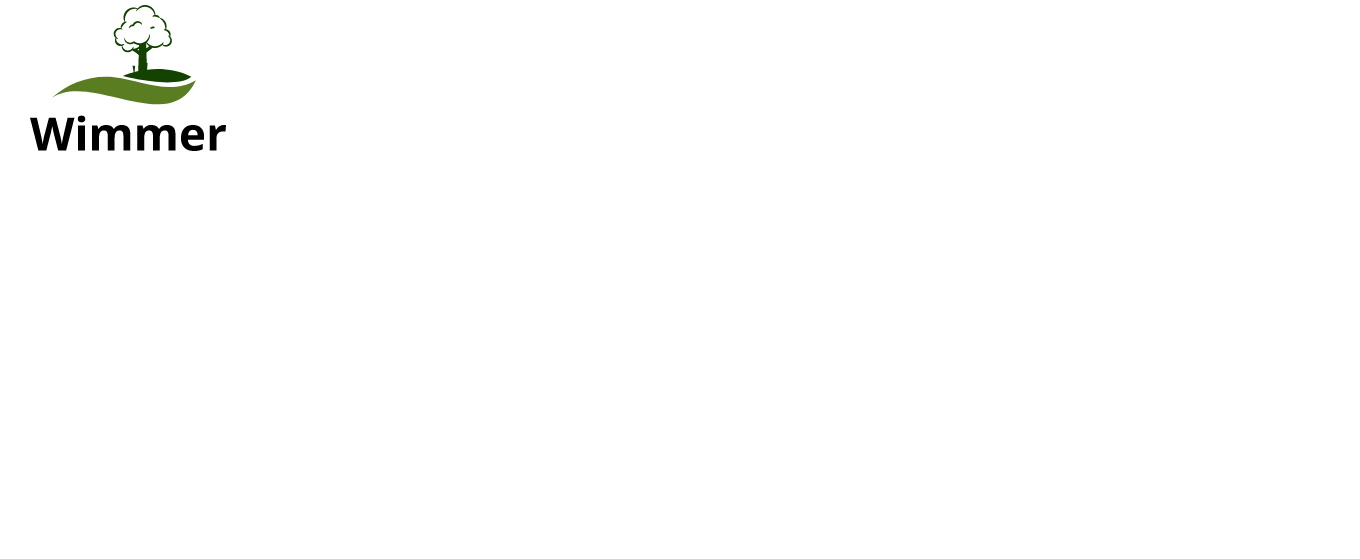 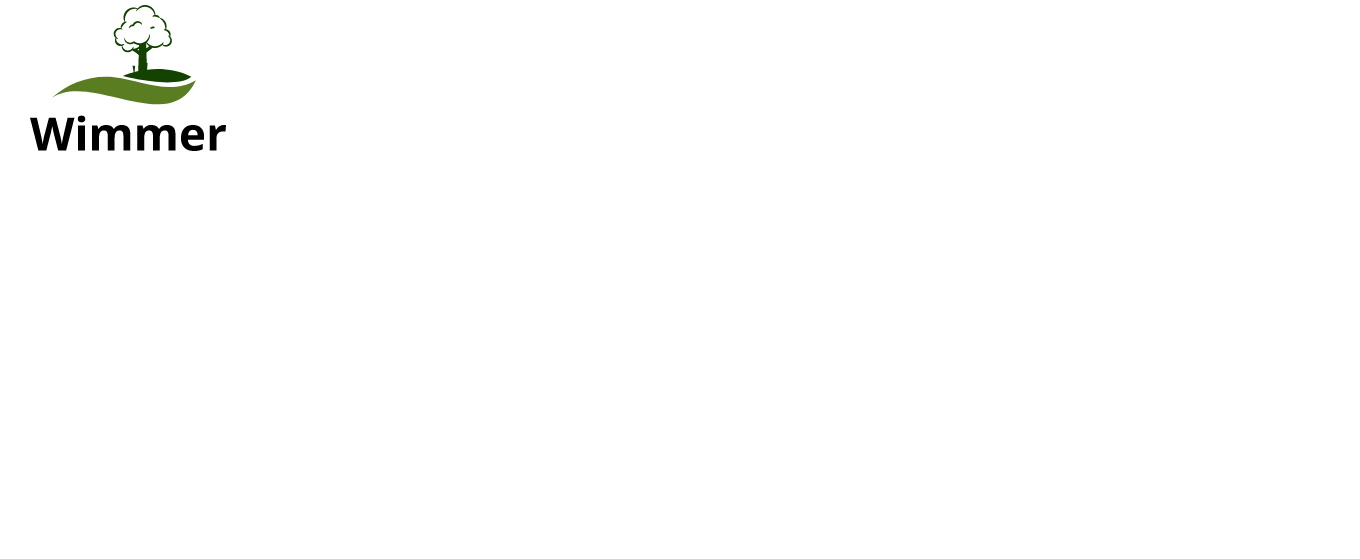 Speciális tengelyek:
	


- kardántengely 
	


	- bütykös tengely pl.  vezérműtengely
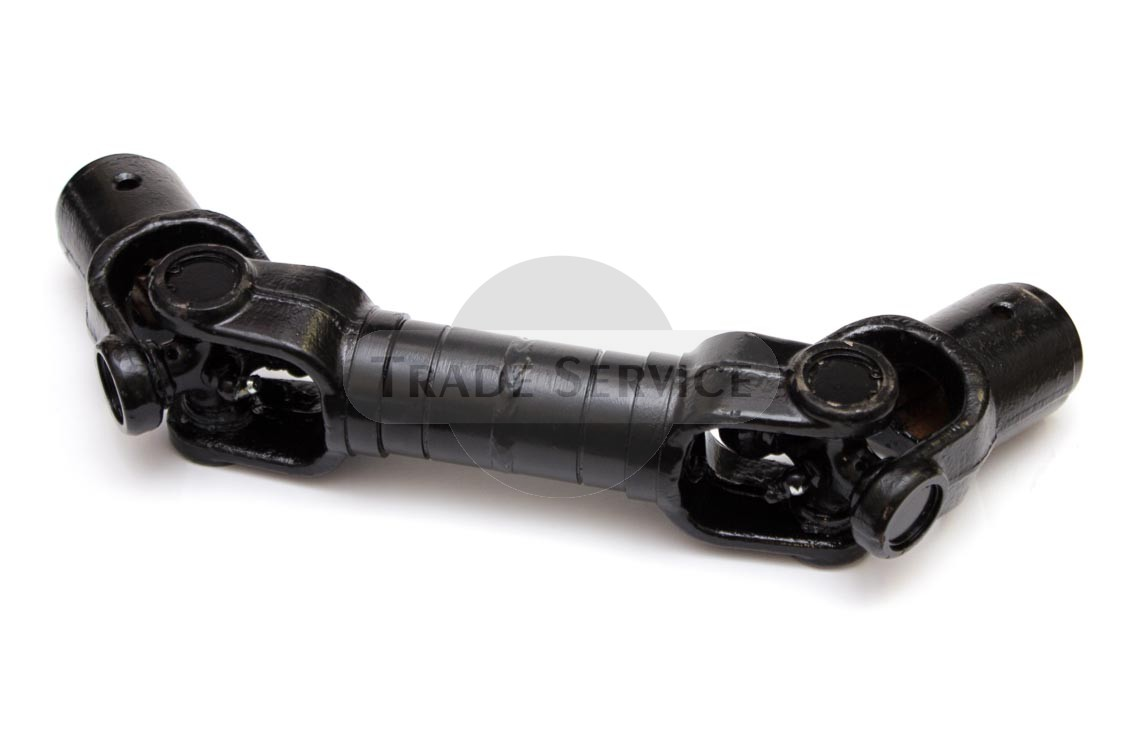 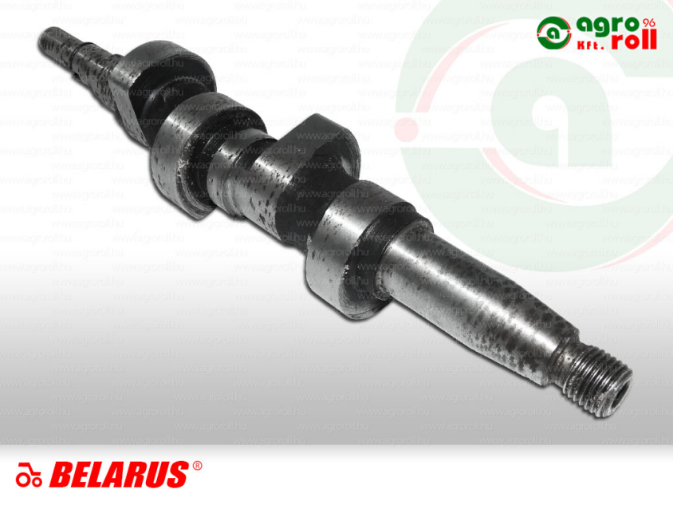 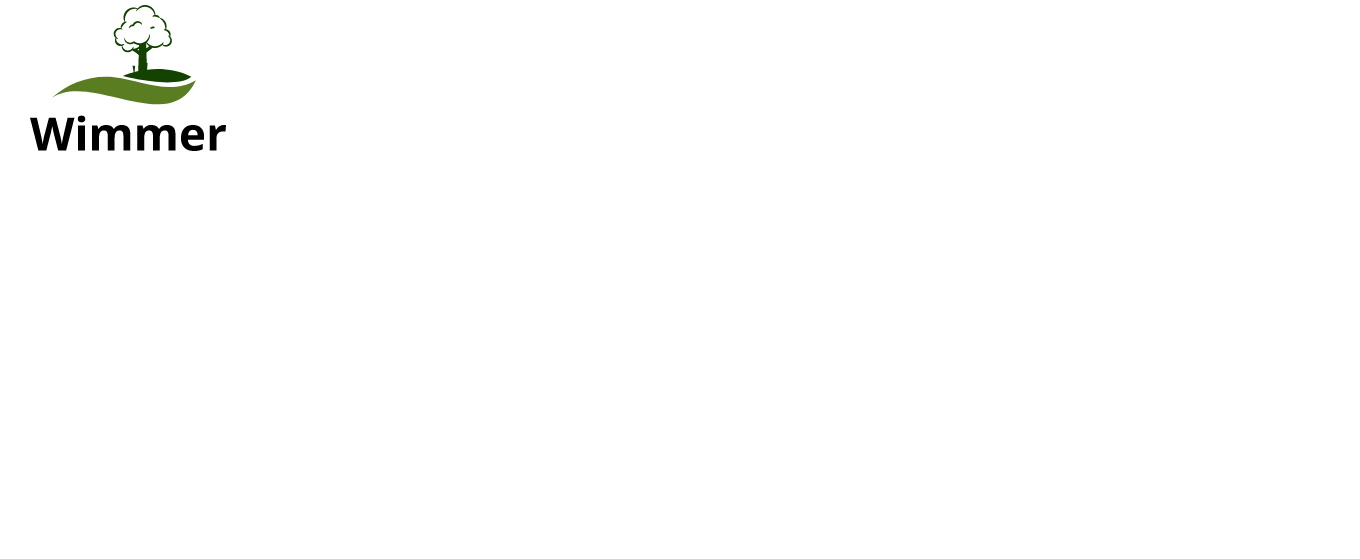 Motorban található főtengely
-főtengely
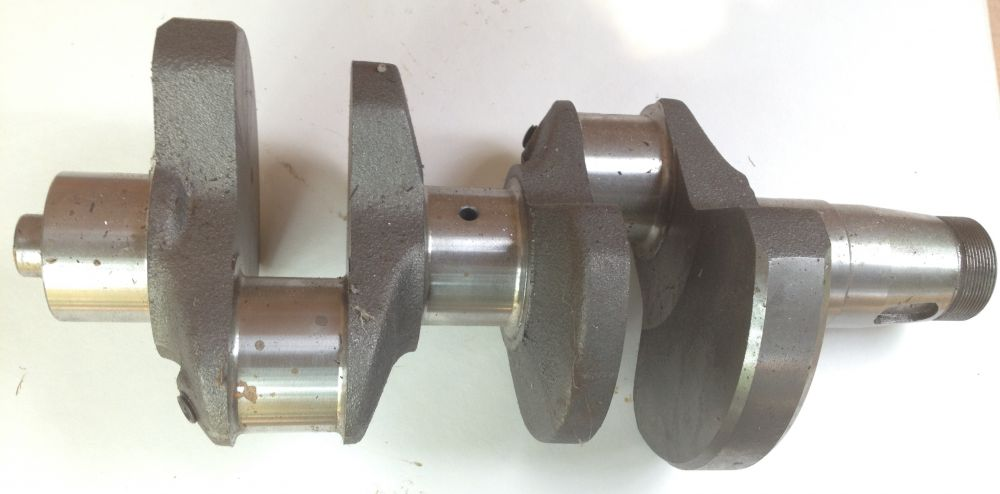 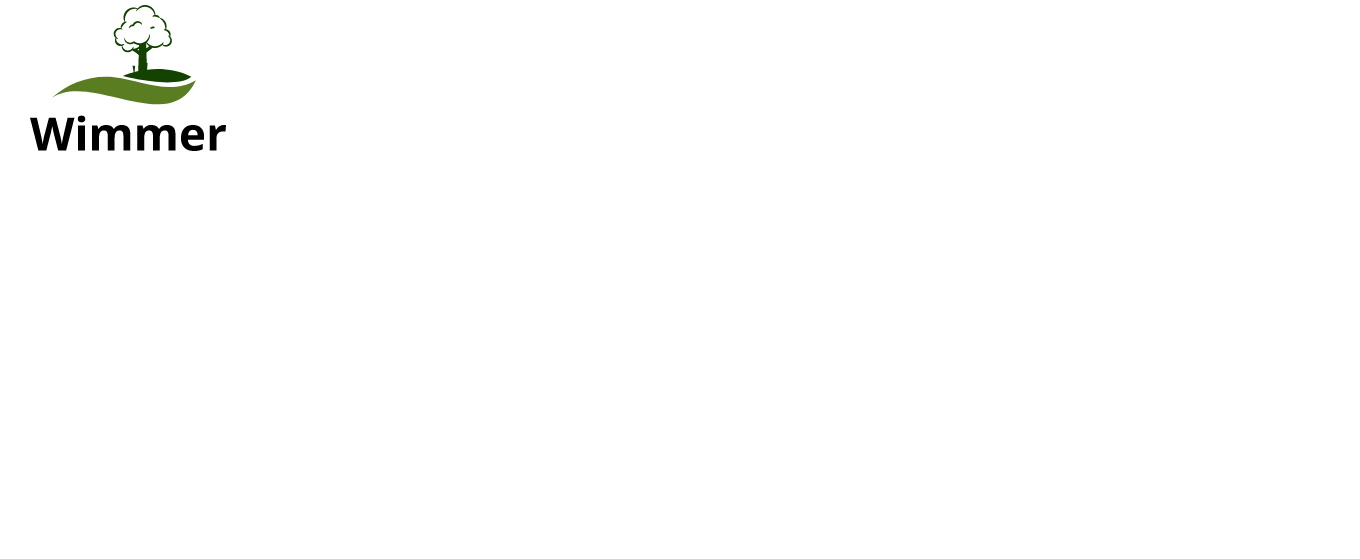 Tengelyek részei:
A tengely csapágyhoz illeszkedő része a csap: 
	- Ha a csap a tengely végén van, végcsapnak 	nevezzük.
	- Ha a tengely közbülső részén helyezkedik 	el, 	nyakcsapnak nevezzük
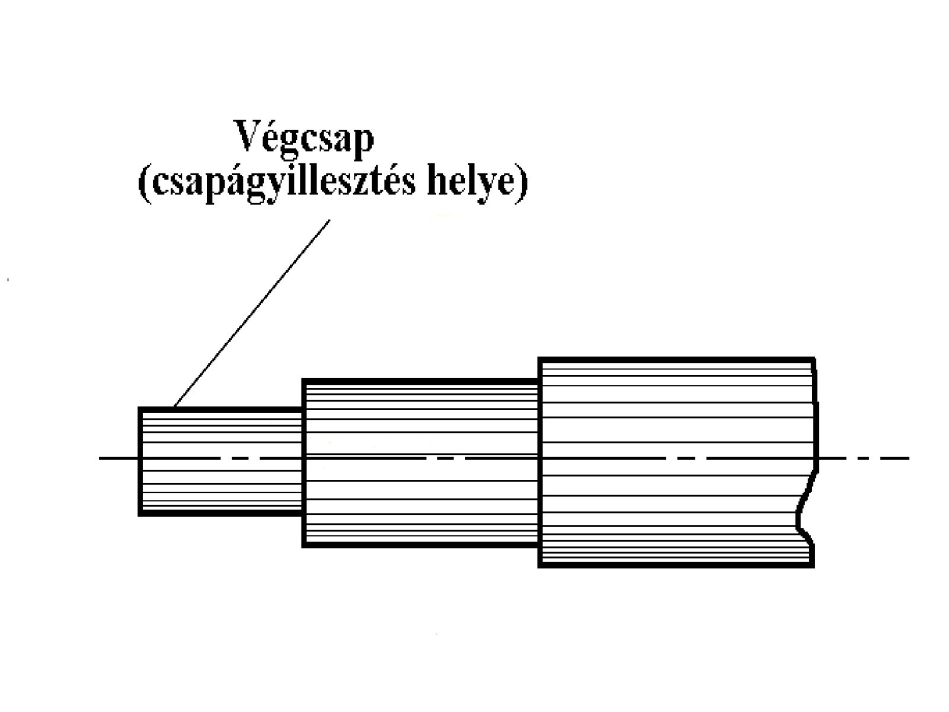 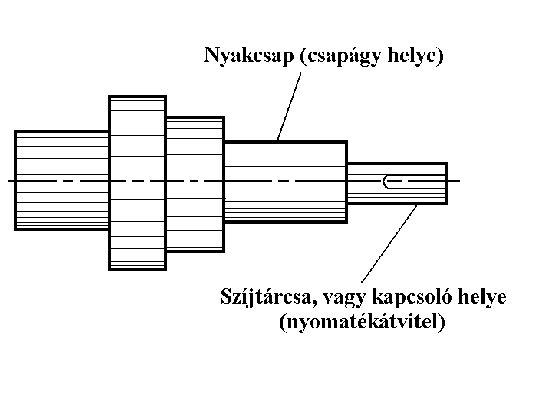 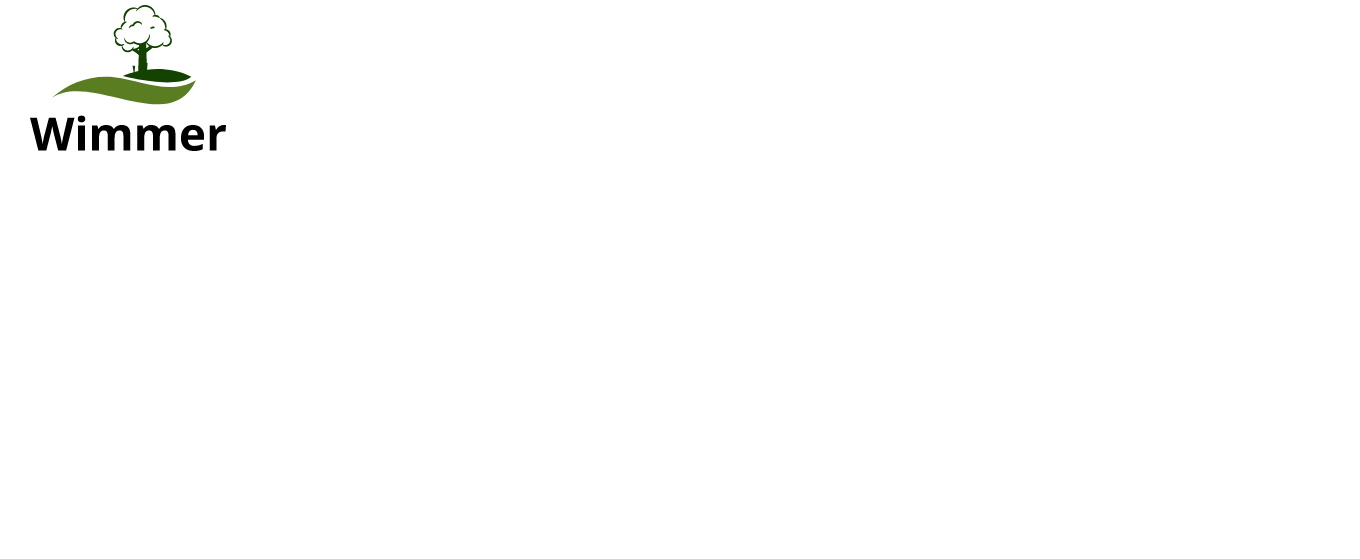 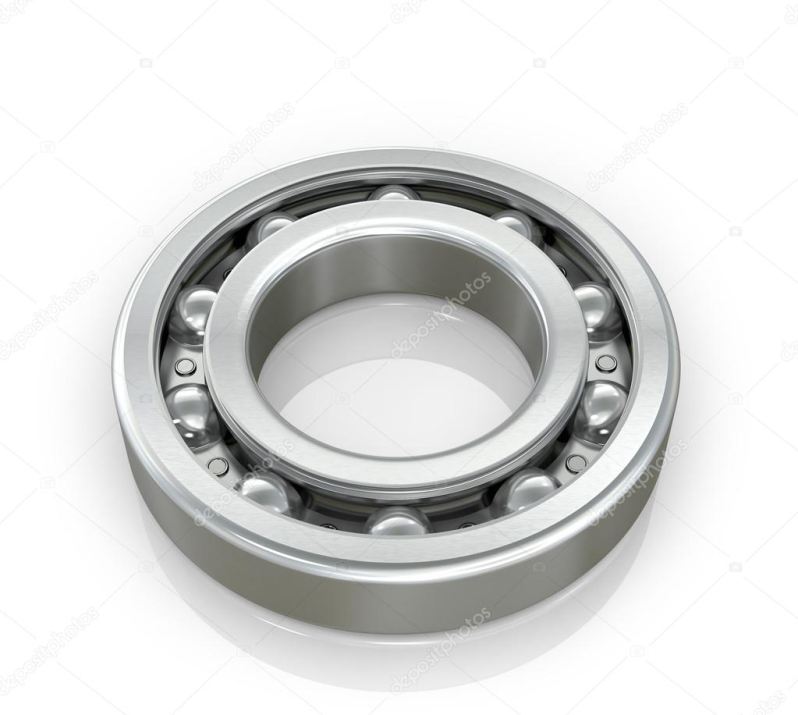 Csapágyak
A forgó alkatrészek alátámasztására szolgáló gépelemeket csapágyaknak nevezzük.
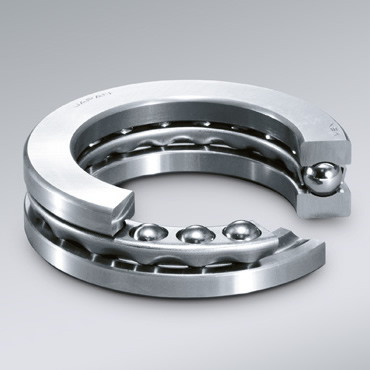 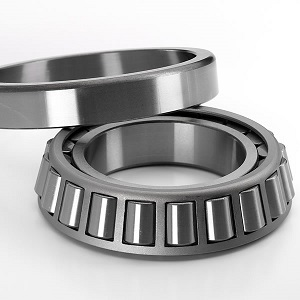 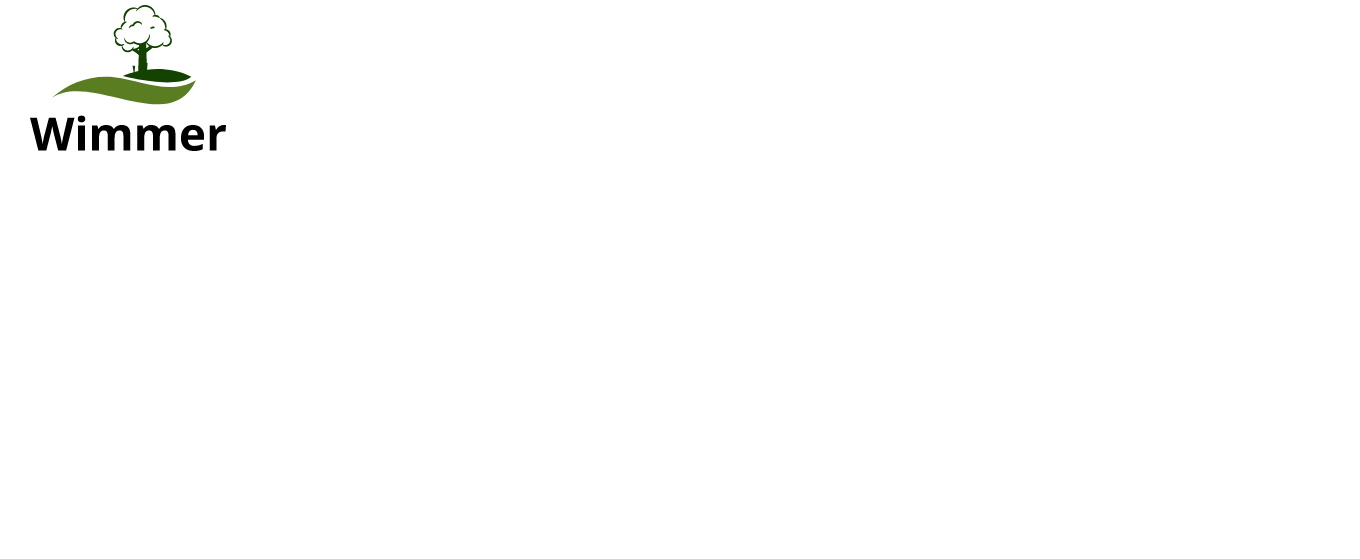 Csapágyak feladata:
- forgó alkatrészek, tengelyek alátámasztása, rögzítése
	- forgó mozgás biztosítása súrlódás csökkentése
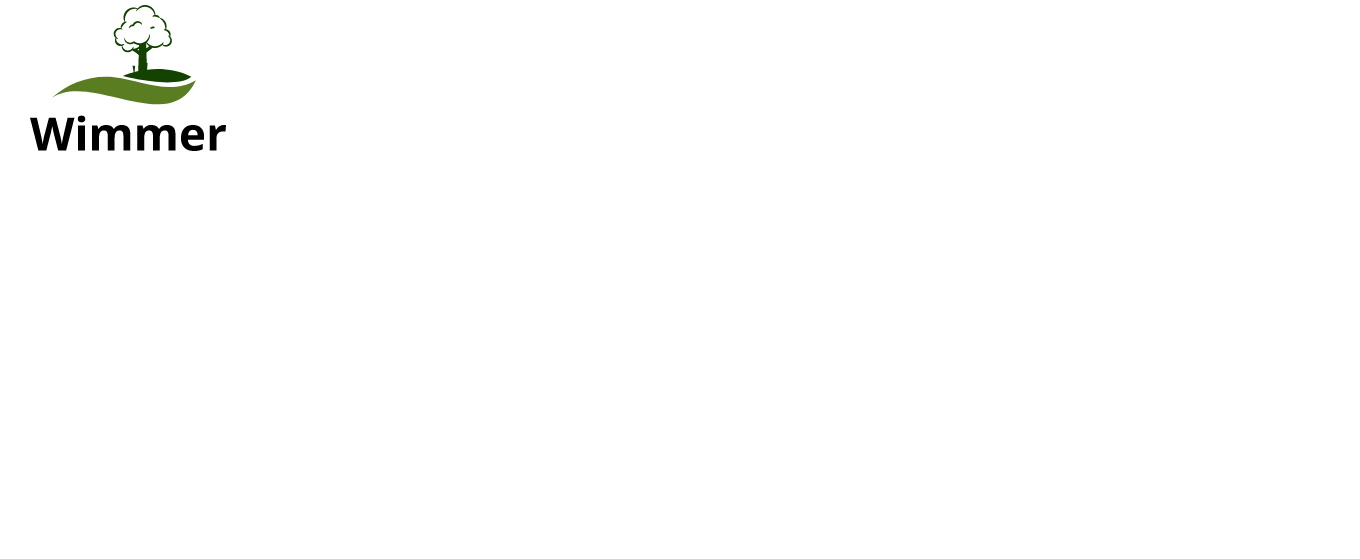 Csapágyak fajtái:
- csúszócsapágy (sikló)	
	- gördülőcsapágy
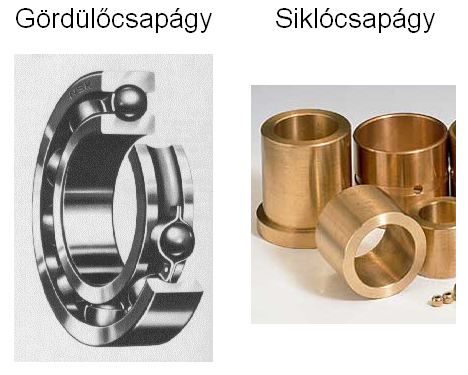 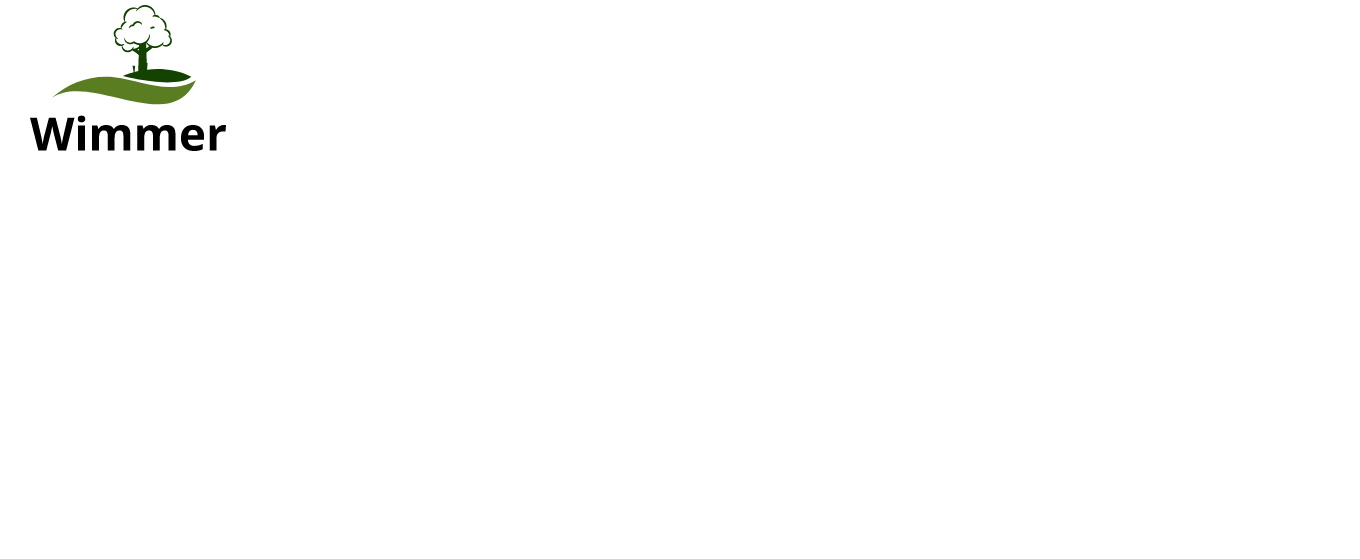 Siklócsapágyak
Siklócsapágyak fajtái: 	
			- osztatlan
			- osztott: két részből áll a 	beszerelhetőség miatt. 
			pl. főtengelycsapágy
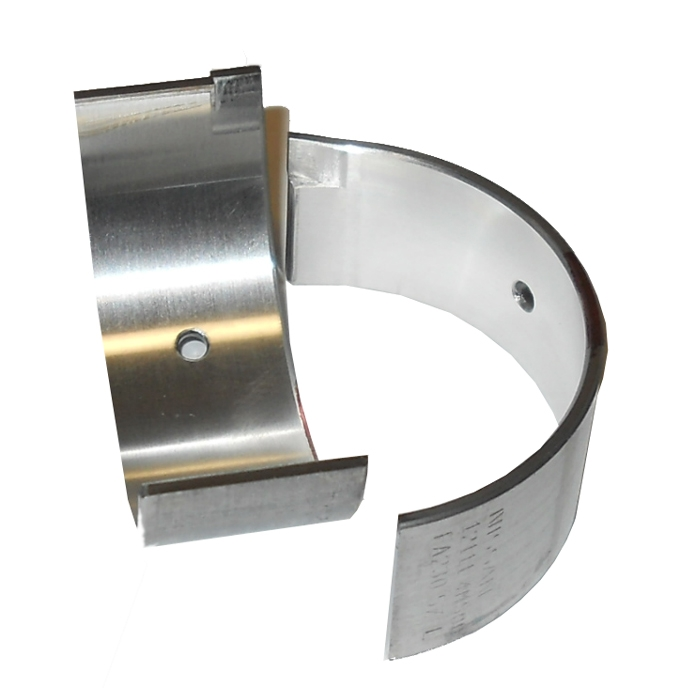 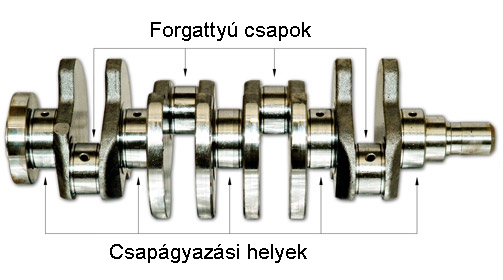 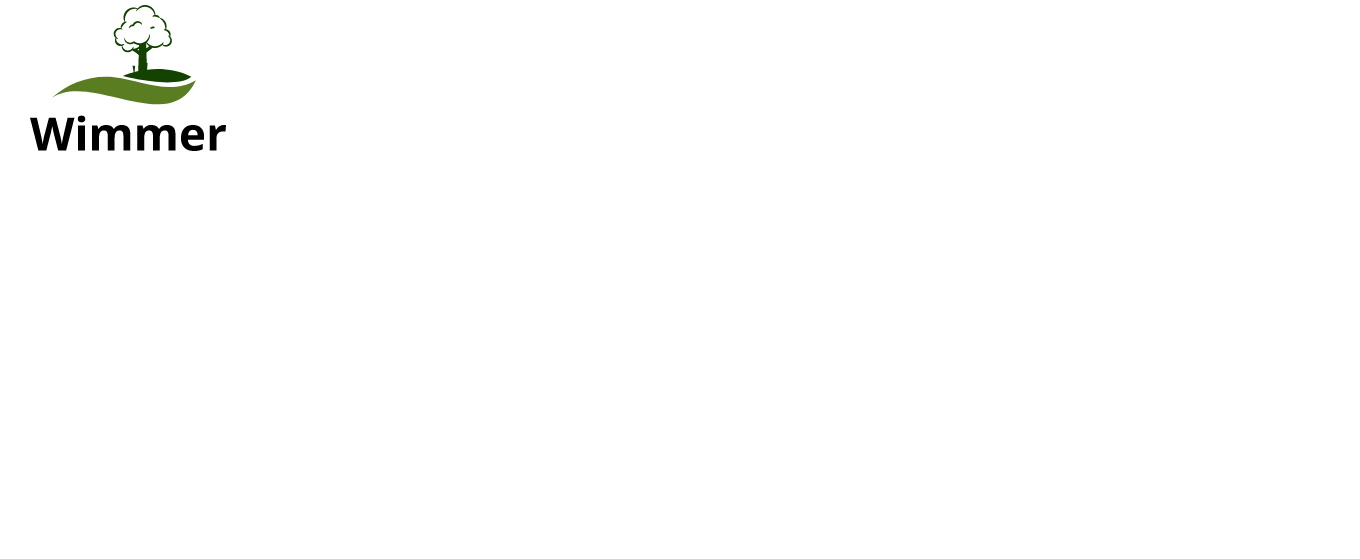 Osztott siklócsapágy
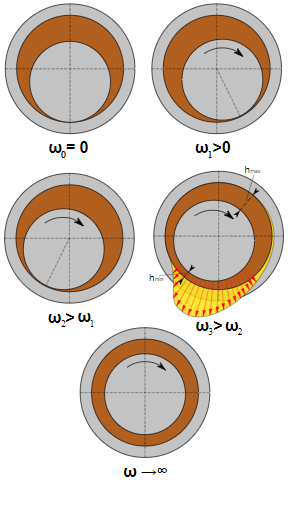 Olajozás!!!!
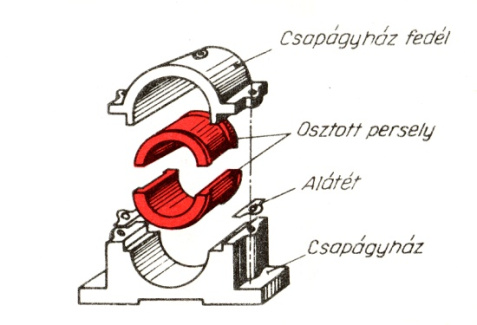 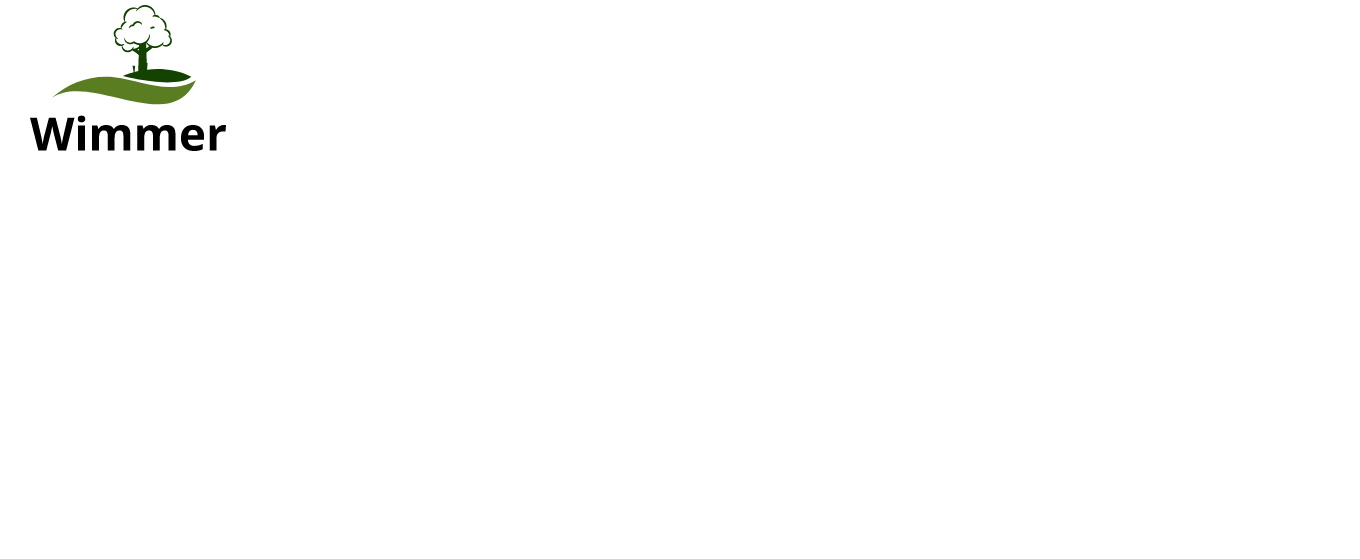 Gördülőcsapágyak
Azokat a csapágyakat, melyeknél az álló és  a forgó rész közé gördülő testeket helyeznek, gördülő csapágyaknak nevezzük.

Részeik: 	- külső és belső gyűrű
			- kosár
			- gördülő testek
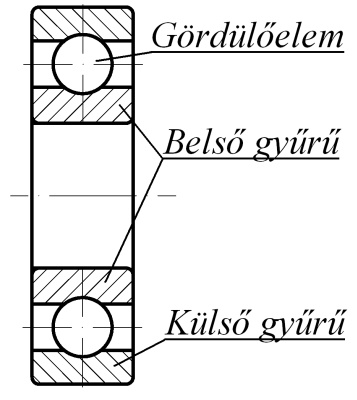 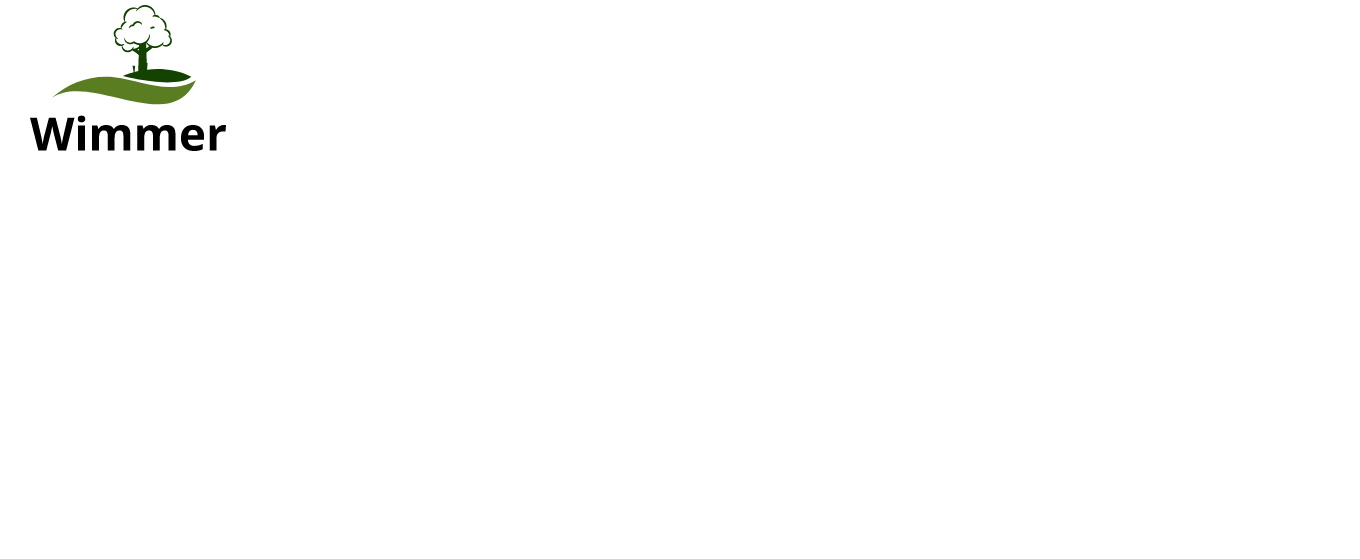 Csoportosításuk:
			Gördülőtestek alakja szerint:
				- golyós 1
				- kúpgörgős 2
				- hengergörgős 3
				- tűgörgős 4
				- hordógörgős 5
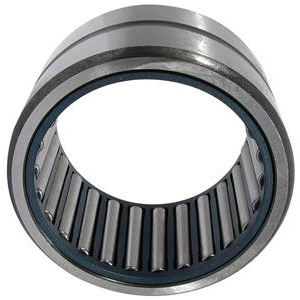 4
5
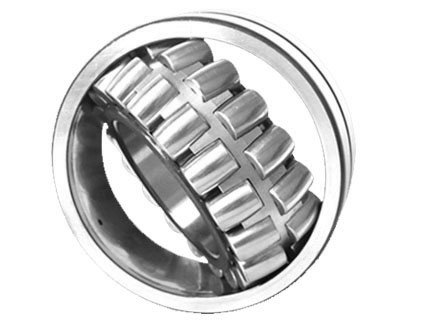 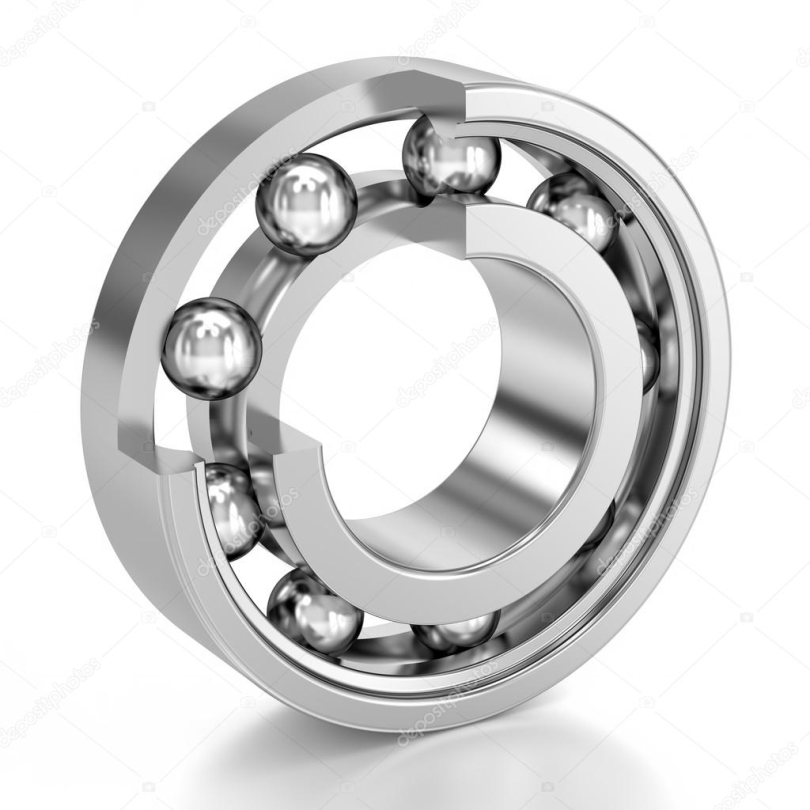 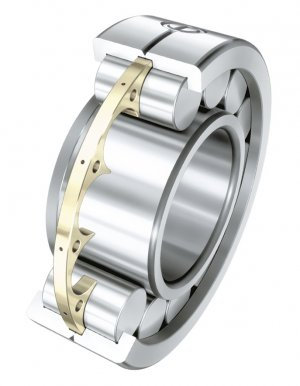 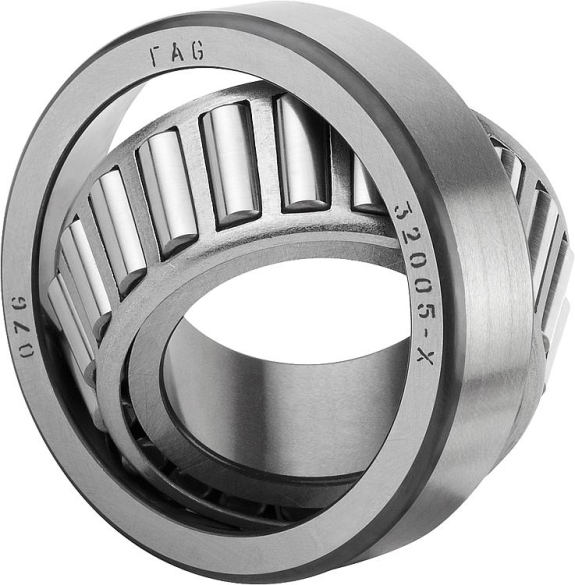 1
3
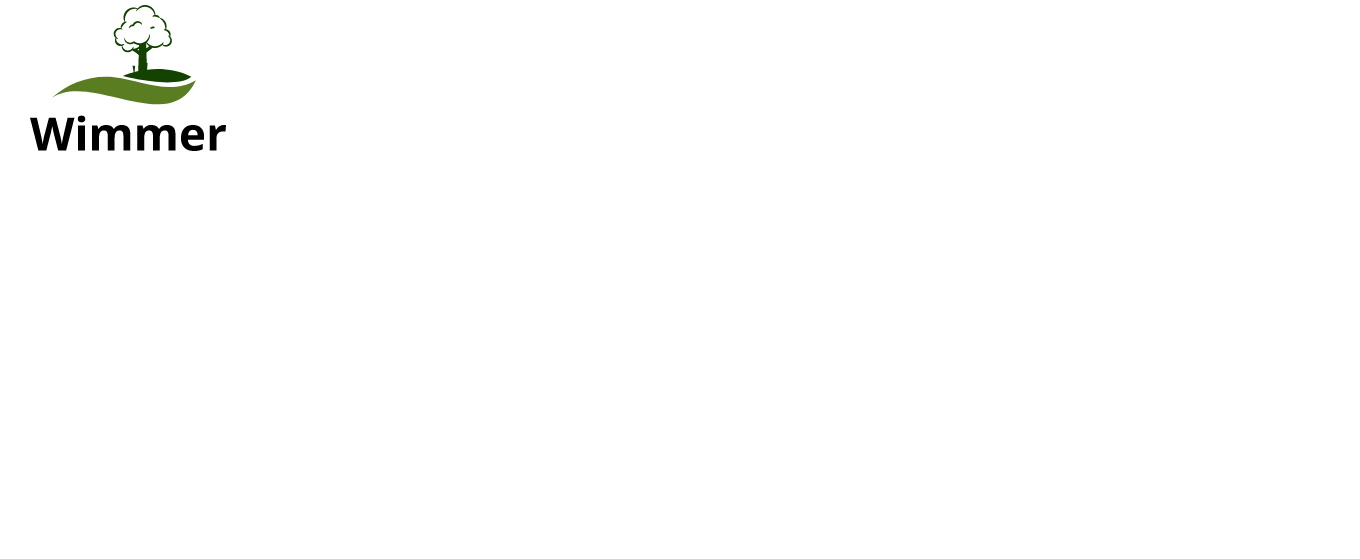 Csapágyak csoportosítása a terhelés felvétele (iránya) szempontjából:
terhelés felvétele szempontjából lehetnek: 
-  sugárirányú terhelést átvivő radiális csapágy 1 kép
- tengelyirányú terhelést átvivő axiális csapágy 2 kép
- mindkét irányú terhelést átvivő radix csapágy
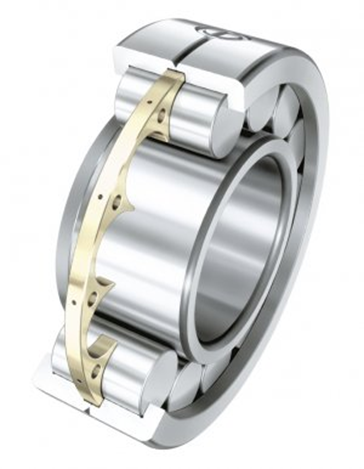 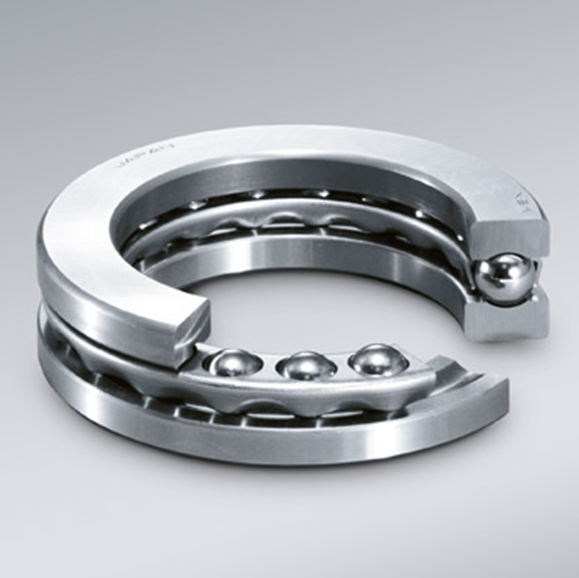 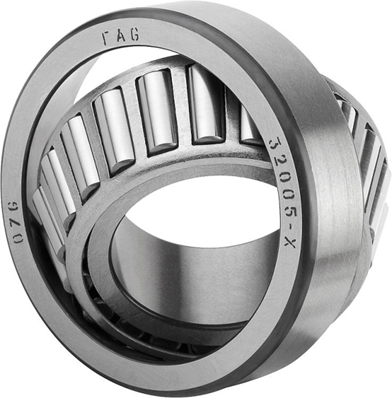 2
1
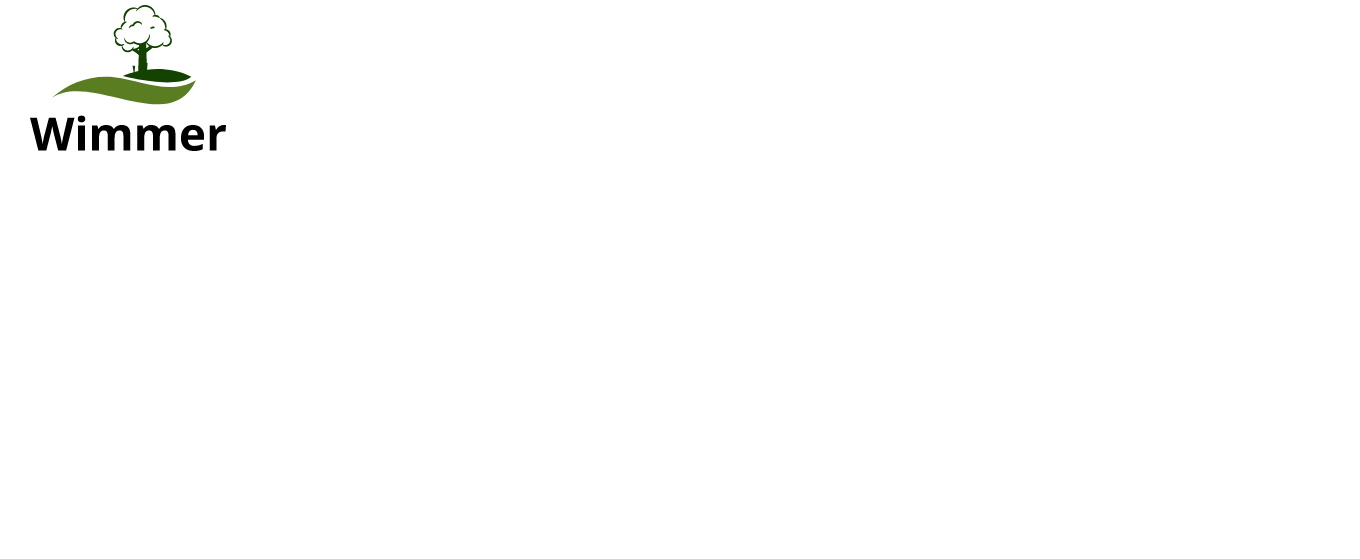 Csapágyak megfelelő kenéséről gondoskodni kell! Zsírozás!!

Zsírzógomb								Zsírzó
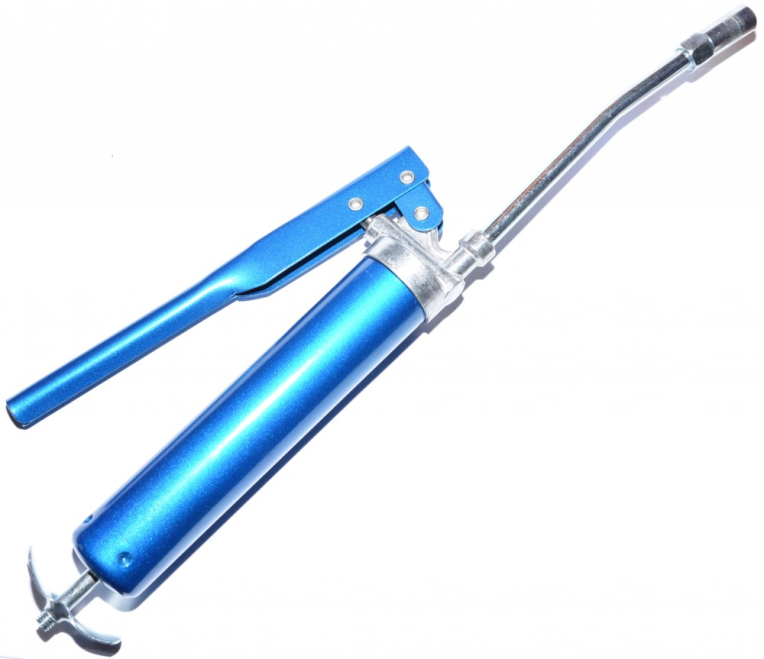 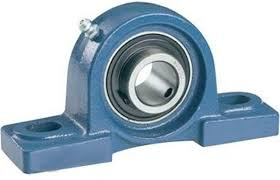 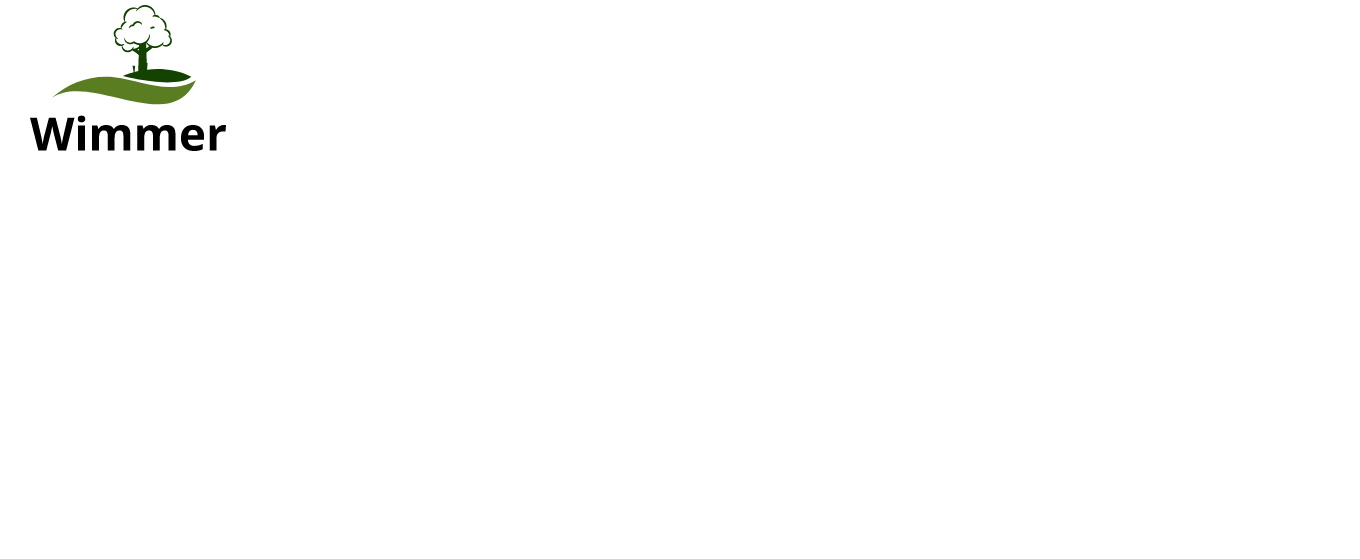 Gördülőcsapágyak előnyei:
	- kis súrlódás
	- gyors cserélhetőség
	- kevés kenőanyag igény

Hátrányai:
	- drágább a csúszócsapágynál
	- precíz szerelést igényel
	- leszerelése speciális szerszámmal lehetséges
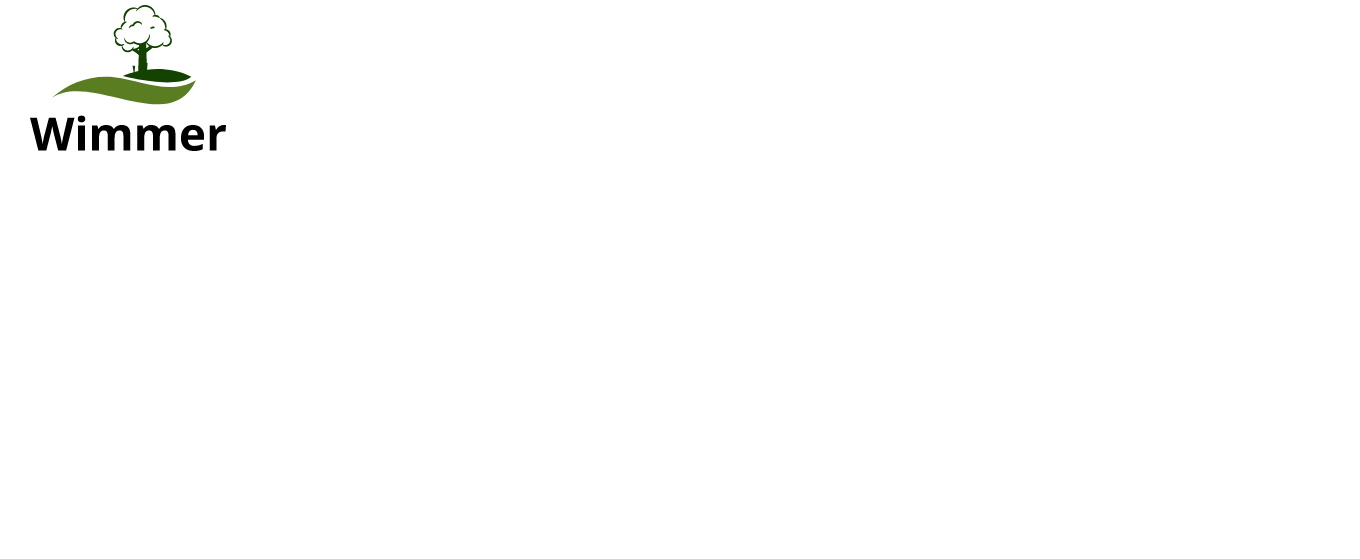